Venus and Mars are loversSo why Weed Warriors?An Eco-Astrological exploration
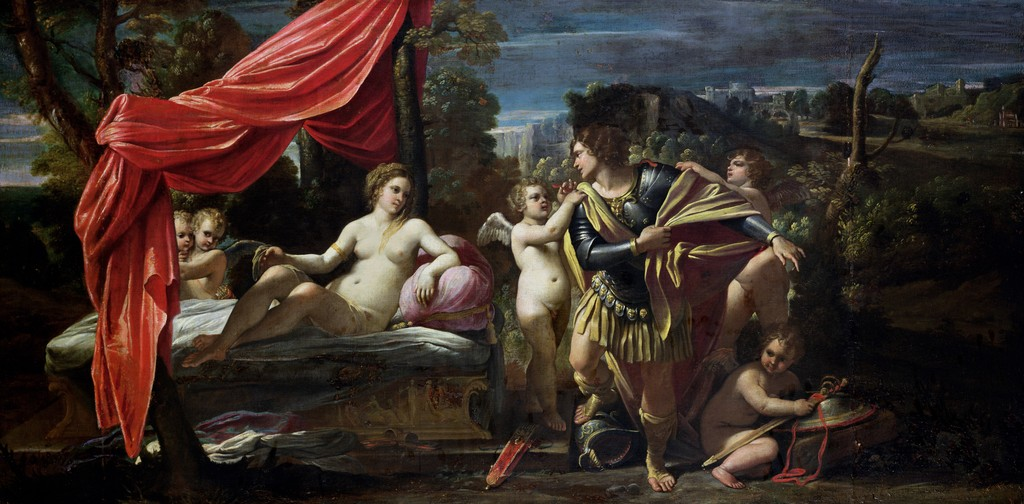 Mars and Venus 1620 - Sisto Badalocchio
Zheljana Peric
The Centre for Studies in Religion and Theology 
Monash University.
outline
What is astrology?

Weeds in context

Conventional weed control as an astrological
Mars warrior archetype

Venus as redemptive power of Love – ‘befriending weeds’

Venus and Mars unite in new ways of thinking  

Questions
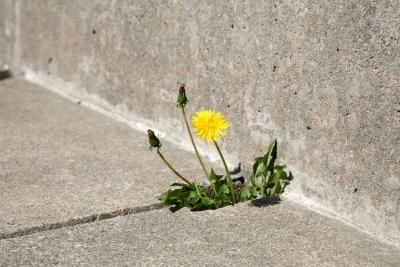 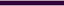 What is Astrology
Winter
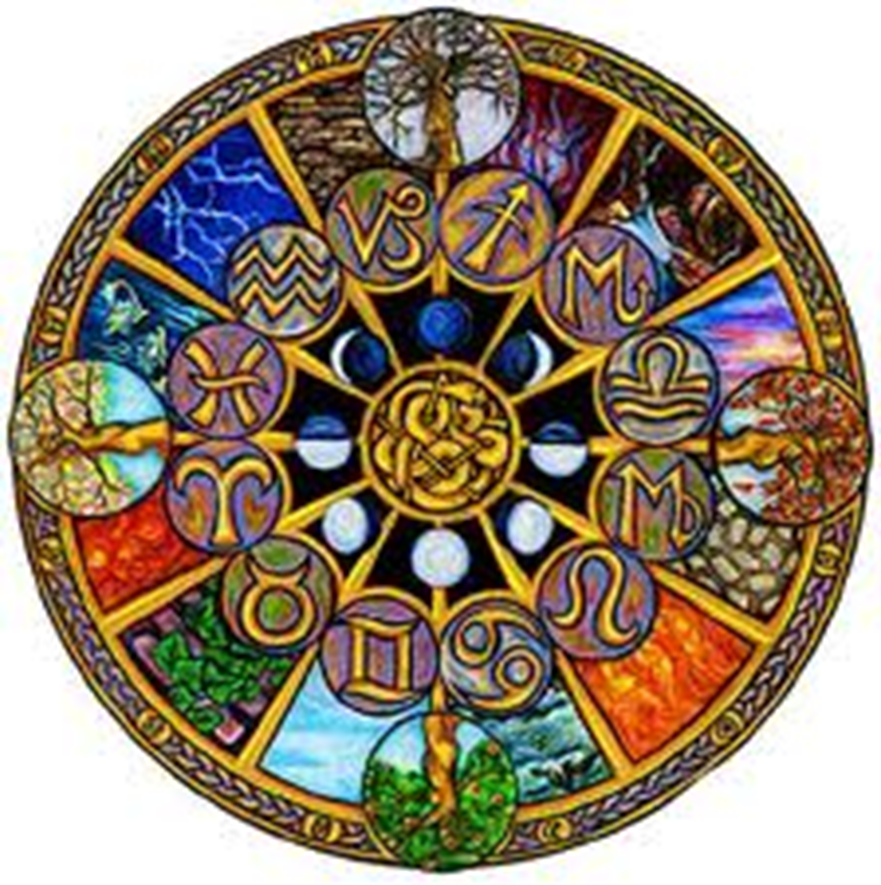 Astrology – study of  time & cycles as represented celestially & what this means to life on earth.
Autumn
Spring
An important function of the zodiac wheel was as a calendar intended to measure time for agricultural activities, & religious & sacred festivities.
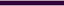 Summer
Weeds in context
Australia spends over A$1.3 billion dollars annually on wholesale herbicides 
(Australian Pesticides and Veterinary Medicine Authority, 2010-2011). 

Language surrounding
weed issues is often
highly emotionally 
charged.
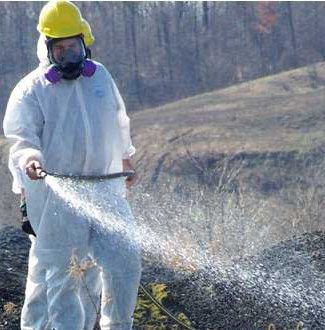 ‘Weed Warriors’
‘Danger’
‘A War on Weeds’
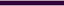 ‘Toxic’
‘Weed Killer’
Astrological  Archetypes
Astrological archetypes are alive in everything – anything we can think, see, dream, image or experience is animated with the energies of a particular god or goddess as embodied in the planets of our solar system.
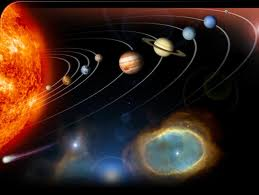 Mars the Warrior Archetype as personified in the planet 
Mars
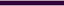 Venus the Goddess of Love as personified in the planet 
Venus.
Mars the Archetype of War
Astrologically the planet Mars is embodied in the psyche of both men and women as the masculine/yang principle of:
War, Battles & Fighting

Killing & Bloodshed

Power Over & Danger

Our ability to act & take
action, defend or attack

The energy, force & drive
needed do act & work
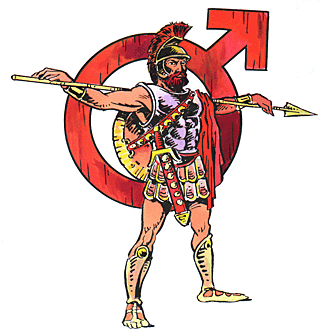 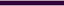 ‘Mars is our ability to turn a plant into an enemy’
Mars as Warrior in images of a War on Weeds
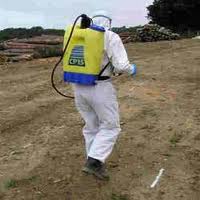 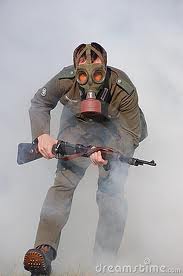 Who is the Enemy?
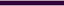 The war also rages on the home front
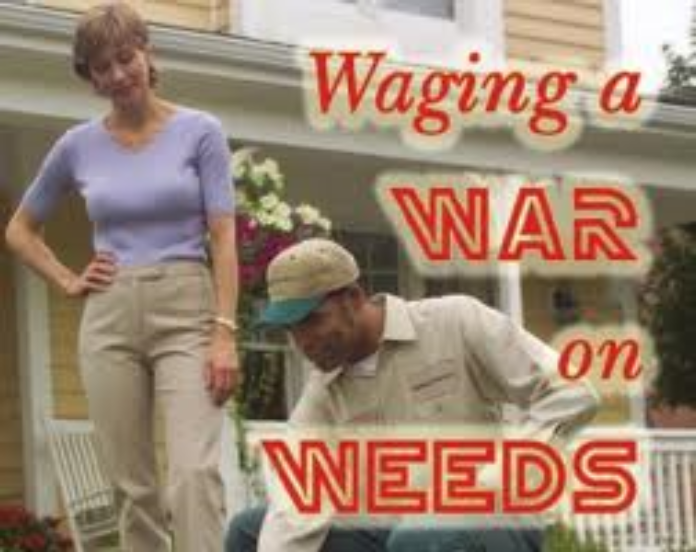 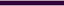 The power of words and images
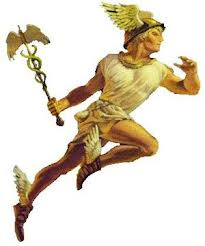 Words and images (archetypes) are loaded and have consequences

James Hillman

What are some of the consequences of invoking Mars the god of war?
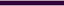 Consequences of the Warrior Archetype
Damage from exposure to 2,4-D herbicide (originally an ingredient of agent orange) in a corn field 
Deformity in onion crops
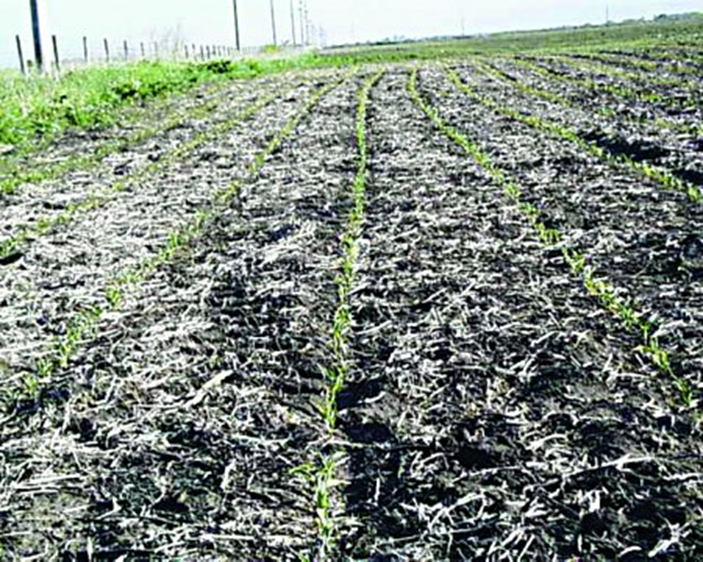 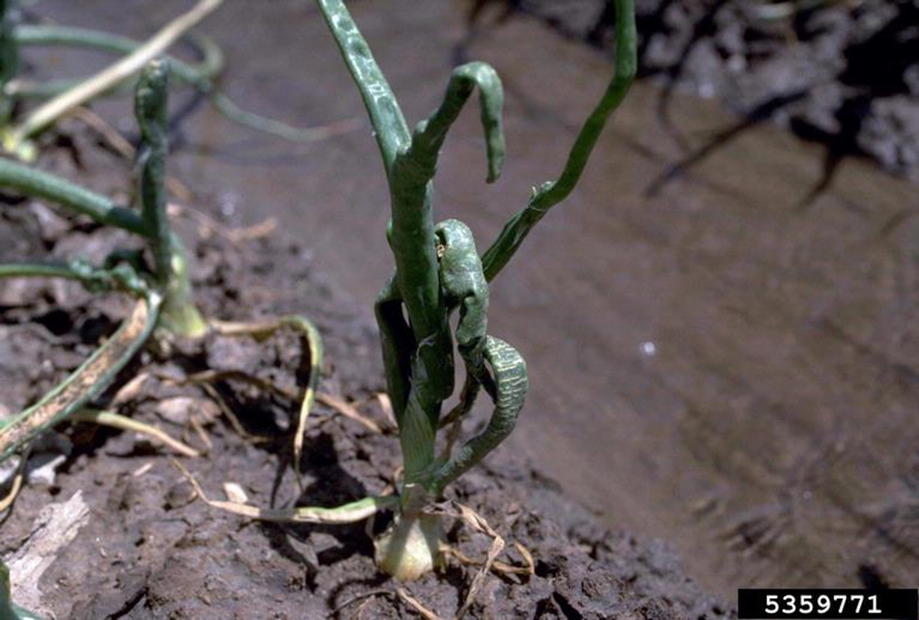 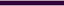 Center for Invasive Species and Ecosystem Health 
University of Georgia
John Kennicker, Iowa State University Extension
Herbicide Spray Drift
Roundup herbicide linked to Parkinson’s-related brain damage
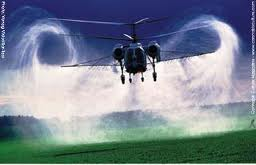 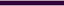 Anne Sewell, Digital Journal
Herbicide Damage to Trees
Herbicide damage caused by 
2,4-D
Drift from sagebrush spraying 2,4-D
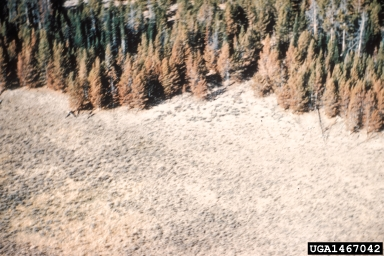 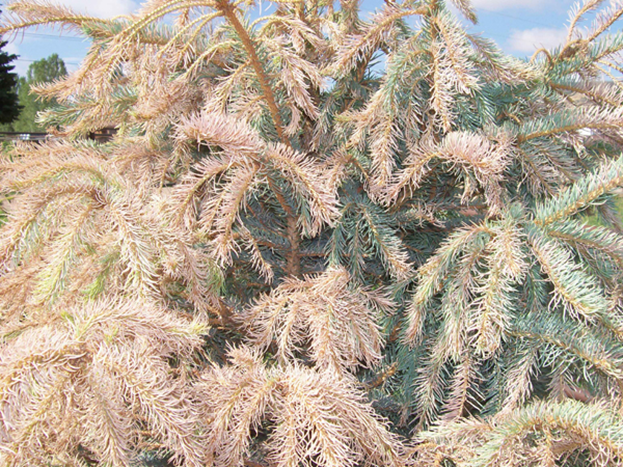 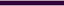 Forestry Images - Center for Invasive Species and Ecosystem Health, College of Agricultural and Environmental Sciences
Utah State University
Herbicides damage fish & Waterways
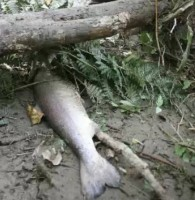 ‘…agrochemical pesticides and herbicides in the waters of two rivers in Costa Rica … is suspected to be behind massive slaughters of aquatic life.’
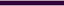 Jaime Lopez Costa Rica
weeds fight backHerbicidal resistance
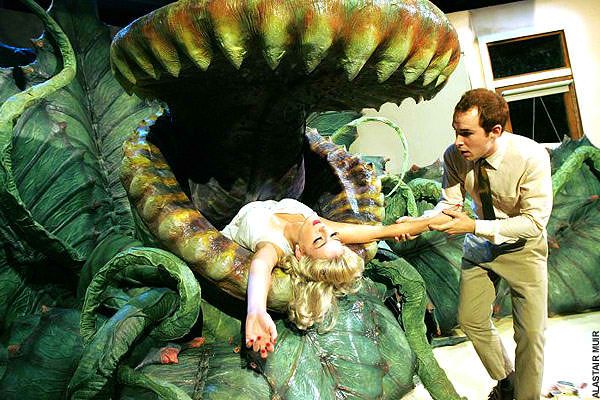 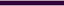 Cactus Thorns, 2012
Stop the War on Weeds
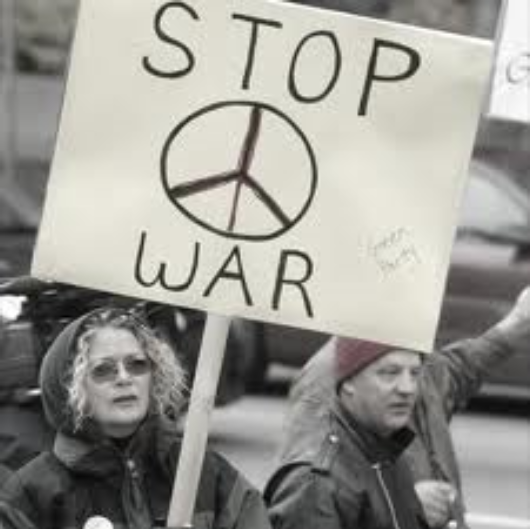 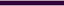 Venus the archetype of Love
Astrologically the planet Venus is embodied in both men and women as the Feminine/Yin principle of:
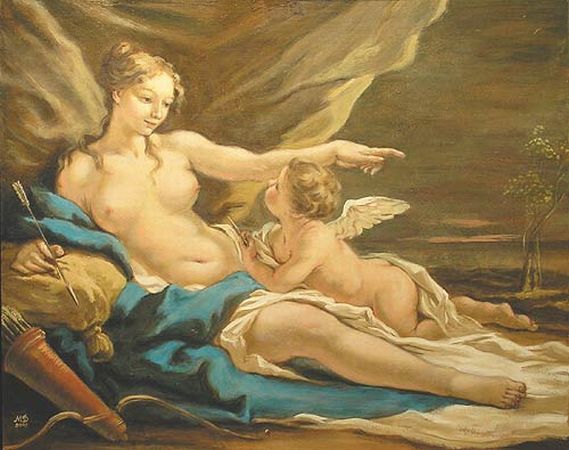 Love Union & Attraction

Understanding, Peace & Harmony

Planets, flowers, the earth  

‘Gardens – as s a metaphor of living 
&loving

‘The redemptive power of Beauty’
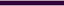 Aphrodite and Eros by Giovanni Antonio Pellegrini (1675 - 1741)
Venus is our ability to ‘turn a weed’ into a beneficial herb.
Possible consequences
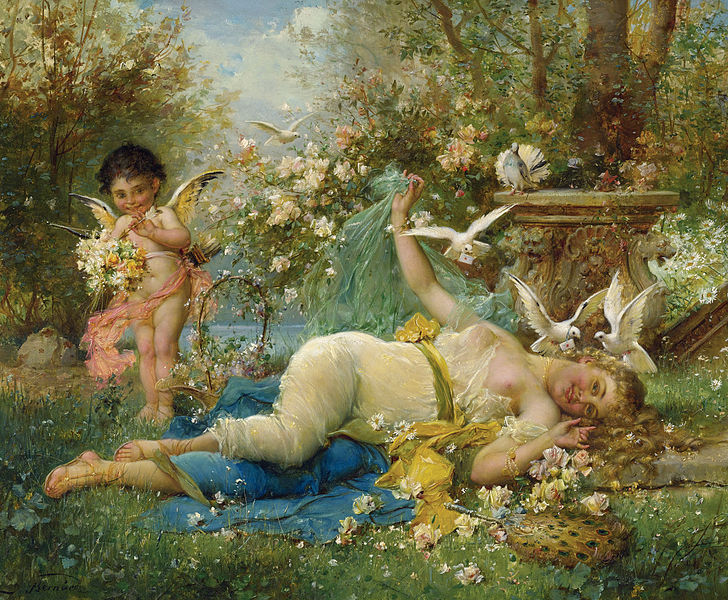 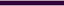 Venus and Cupid. Signed J  Bernard, 1933
Understanding Weeds
What is the purpose of weeds?
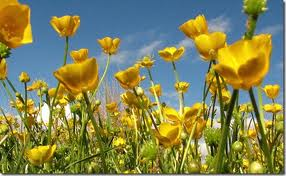 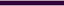 Weeds can tell your about soil chemistry.
Buttercups, dandelions and onion grass thrive in acidic soil.
Weeds as resource
Animal fodder - Goats love weeds
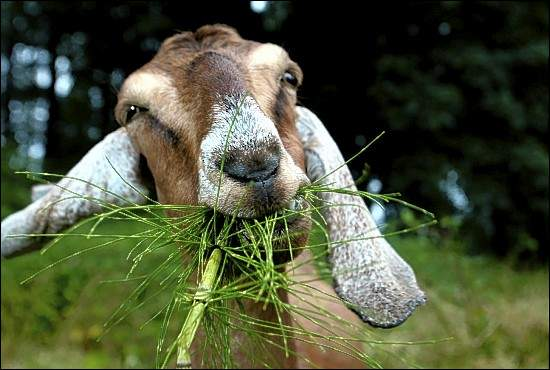 A better way to spend A$1.3 billion
Source: weedsnetwork.com
Reconciliation- Befriending Weeds
Venus embodies what is of value
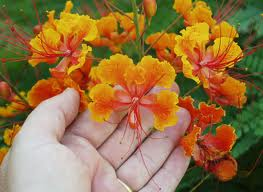 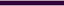 Do the weeds we want to kill have any value?
Value gives meaning and purpose to life
Source: www.psychcentral.com
Mars and Venus are Lovers
Astrologically and mythologically Mars and Venus are lovers.
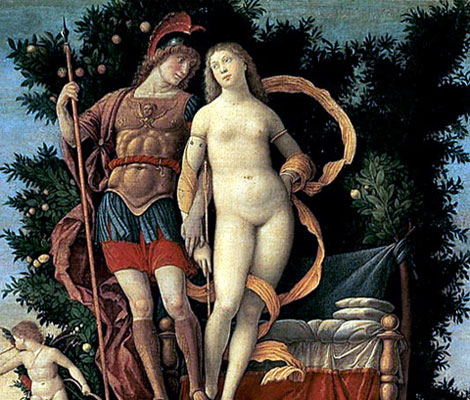 ‘The ideal expression of Mars and Venus comes when they are balanced by each other… the result is the splendid dance of creation.’

Howell, 1987:159
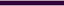 Mars and Venus Painting of 1497 by Andrea Mantegna (1431–1506)
Beautiful & Constructive
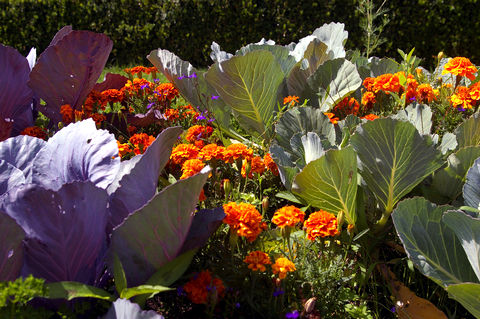 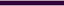 Weeds have substances in their roots, flowers, and leaves that can either repel or attract insects.
Beneficial Weeds
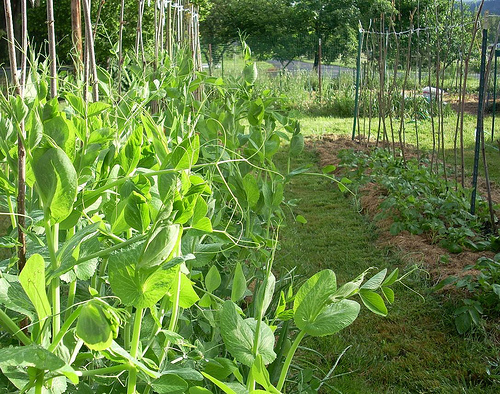 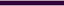 Polyculture imitates the diversity of natural ecosystems. 
It includes intercropping, companion planting and beneficial weeds – such as clover which fertilises soil.
Conclusion
‘…you love the earth and the earth loves you.  And therefore the earth brings forth.  That is so even with the peasant who wants to make his field fertile, and in the night of the full moon he sleeps with his wife in the furrow.’ 
Jung in Bennet (2006:159)
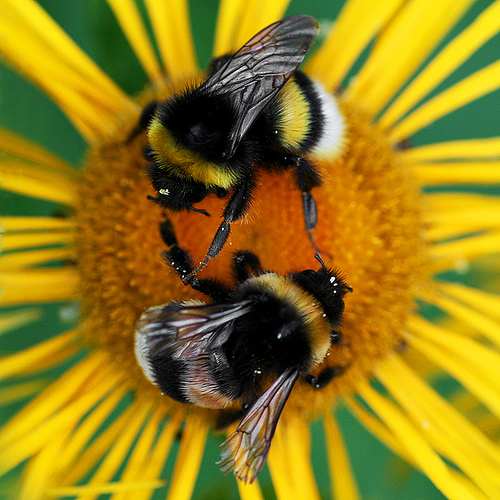 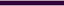 questions
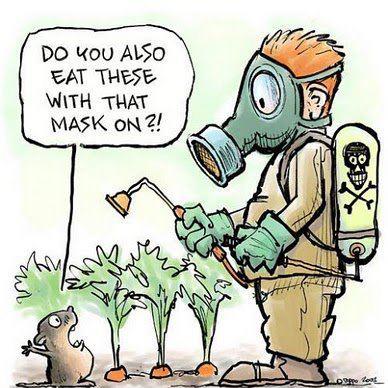 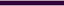 Thank you